Kentucky Integrated Eligibility and Enrollment System (IEES)

Commonwealth of KentuckyCabinet for Health and Family Services
UAT Final
May 2, 2023
Table of Contents
PHE Scope
Notes: All items above are related to PHE but not all items will be a part of the initial PHE window.  Items highlighted in green have already been deployed to PROD.
Testing Timeline
Notes:
All PHE UAT timelines will be merged with M&O GO Lives Dates for better alignment with other changes being delivered as a part of the regular monthly releases.
OATS UAT Test Case Scripting/Selection
The above UAT Test case counts are approx. 60% of Total SIT planned test cases. Historically, this is a method used for UAT Test case planning
OATS Team can review the current SIT Test Bed and finalize the Total Test Scenario and decide if additional coverage beyond 60% is needed.  Sometimes testing is merged so the UAT count may equal out to less than 60%.
Release 23.05 SIT/UAT is underway
Weekly Cadence:  23.03 SIT Reporting
Daily reporting of test case execution and defects found was provided during PHE testing.  Below is an example of 23.03 reports for
 SIT.
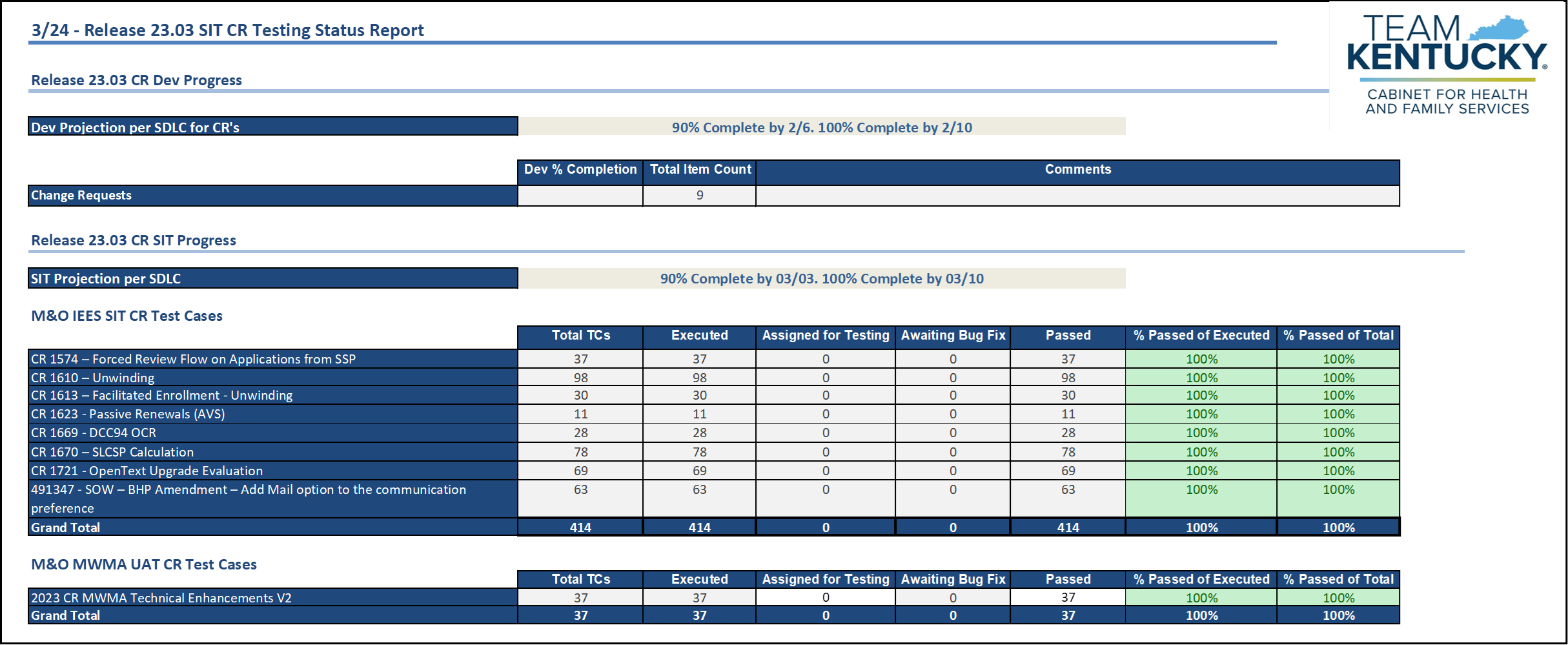 Weekly Cadence:  23.03 UAT Reporting
Daily reporting of test case execution and defects found was provided during PHE testing.  Below is an example of 23.03 reports for
 UAT.
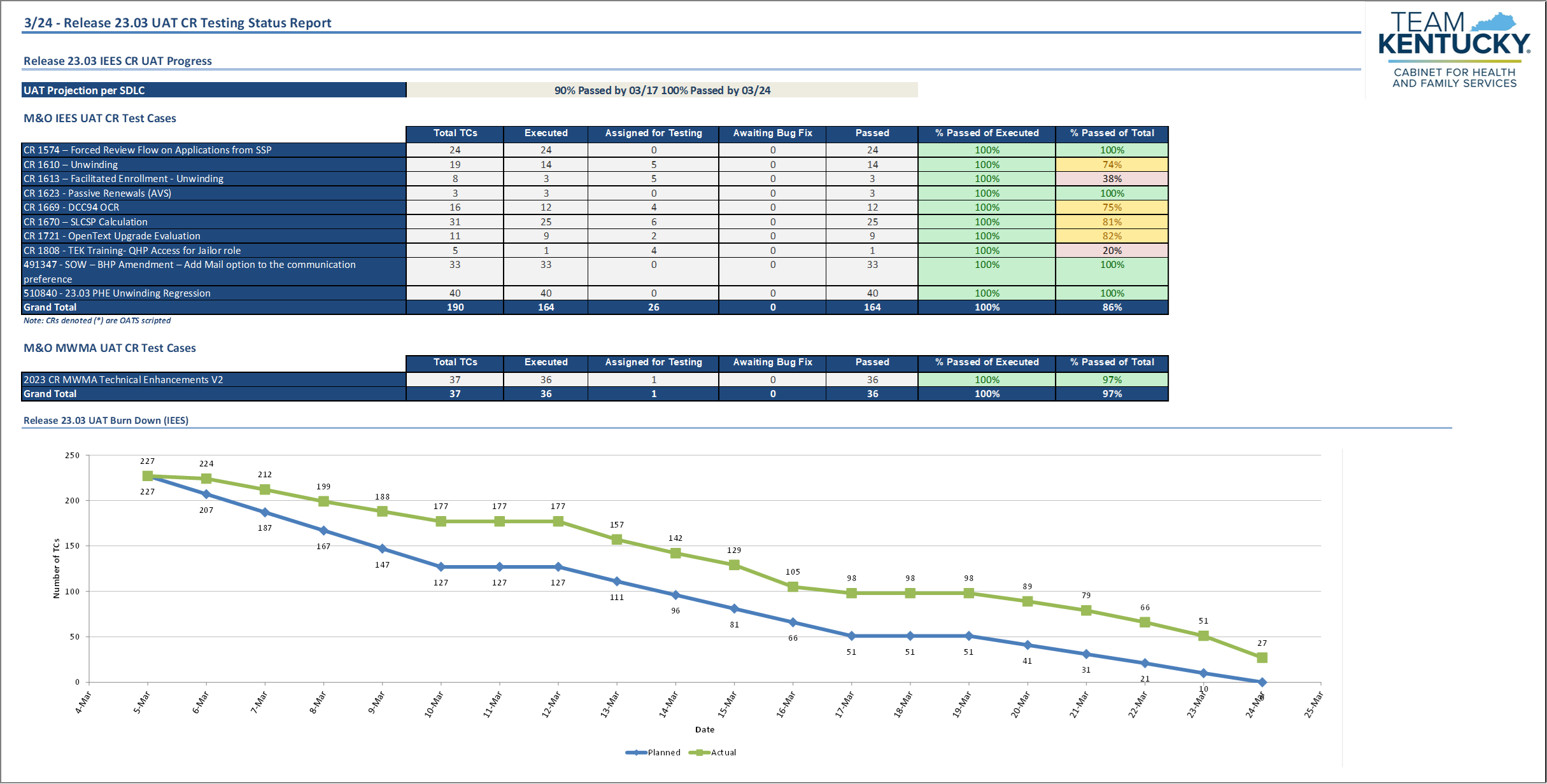 Weekly Cadence:  23.04 SIT Reporting
Daily reporting of test case execution and defects found was provided during PHE testing.  Below is an example of 23.04 reports for
 SIT.
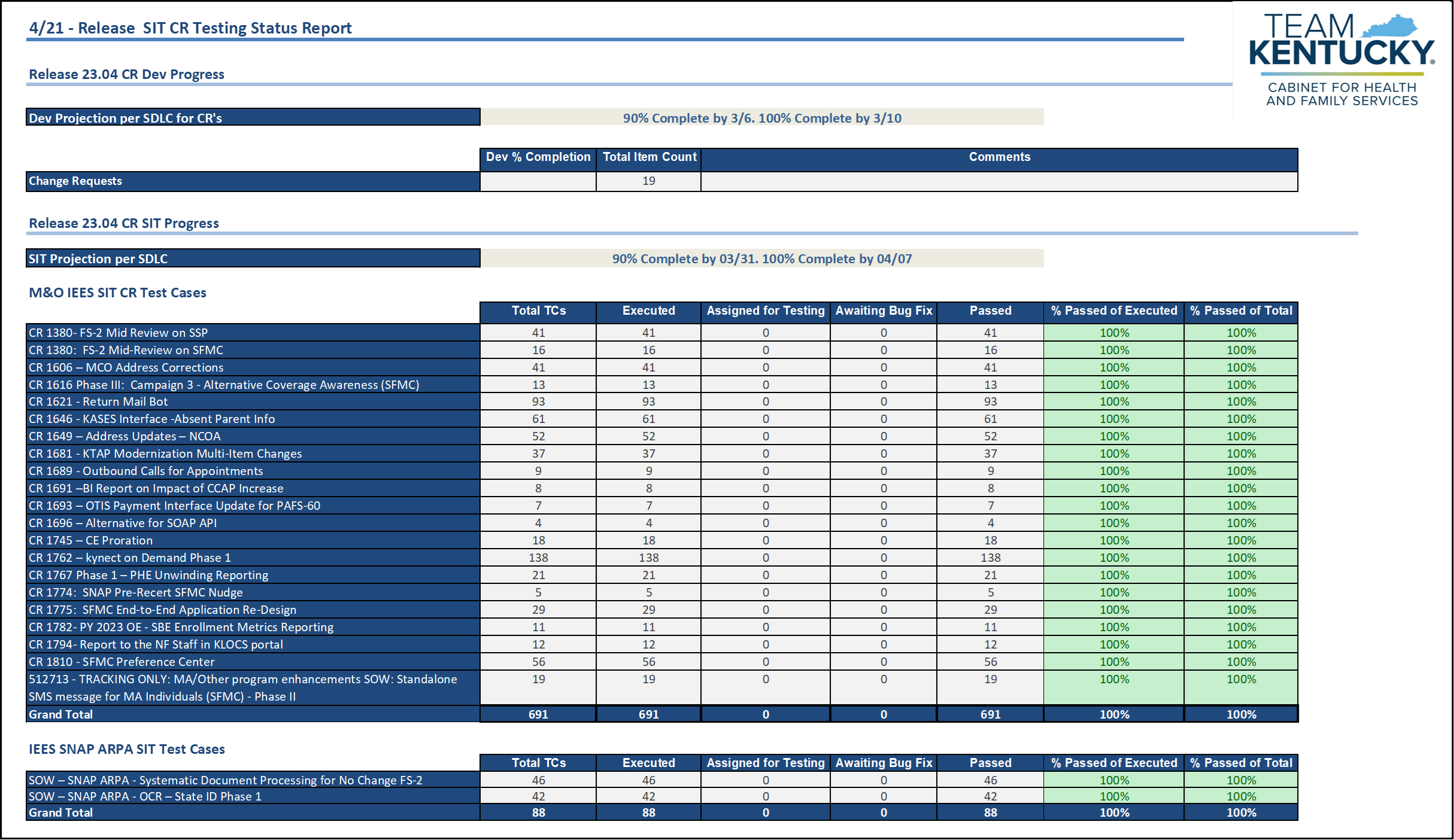 Weekly Cadence:  23.04 UAT Reporting
Daily reporting of test case execution and defects found was provided during PHE testing.  Below is an example of 23.04 reports for
 UAT.
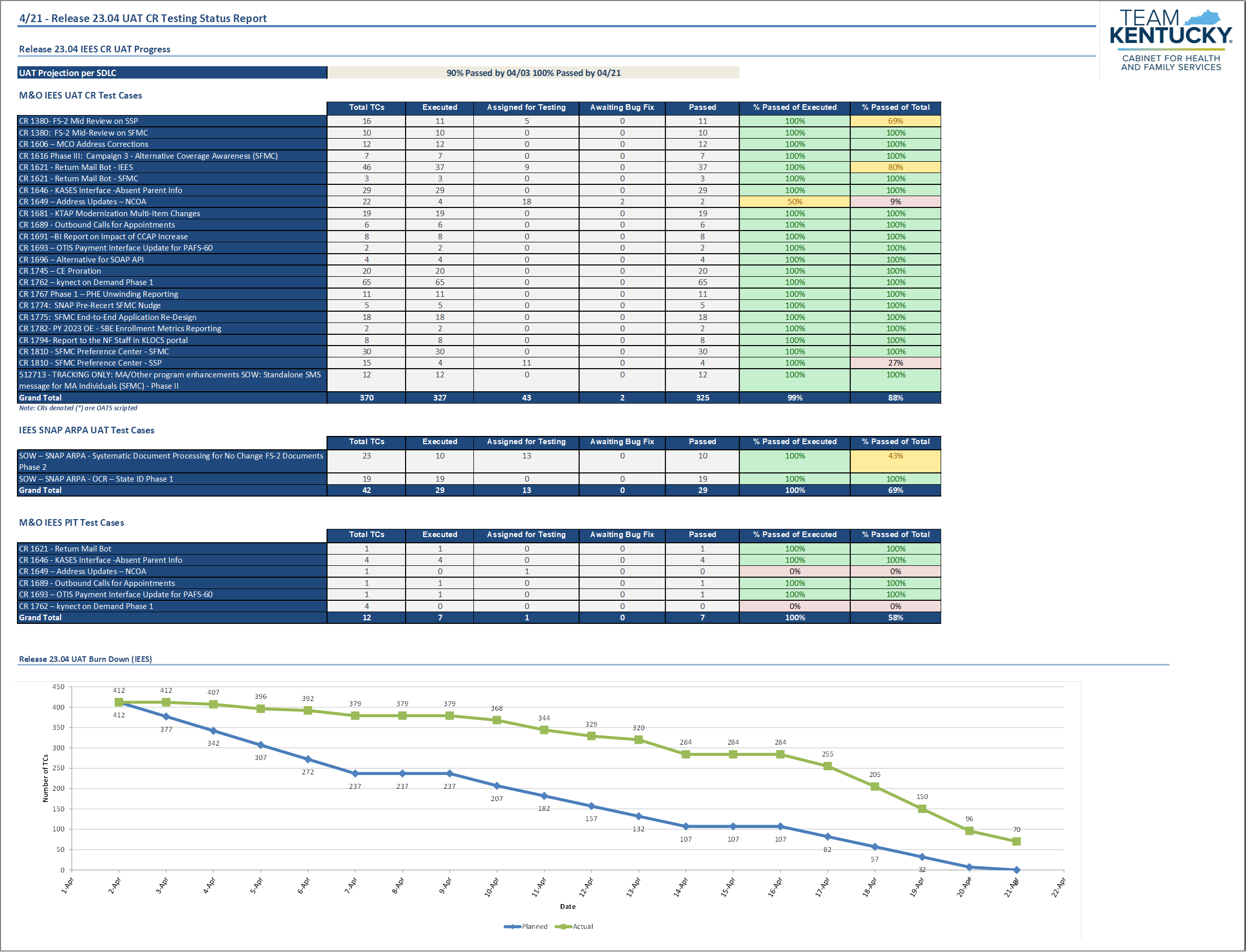 23.03 Automated Regression
Regression Testing included the re-execution of PHE scenarios to ensure that the constant builds into the wider system that were already executed were not altered by the frequent weekly UAT builds. A robust master Regression suite was executed post code freeze to ensure end to end health check of the system as a whole.  Below is the regression suite executed and reviewed by OATS at the end of 23.03 (3/31/23).
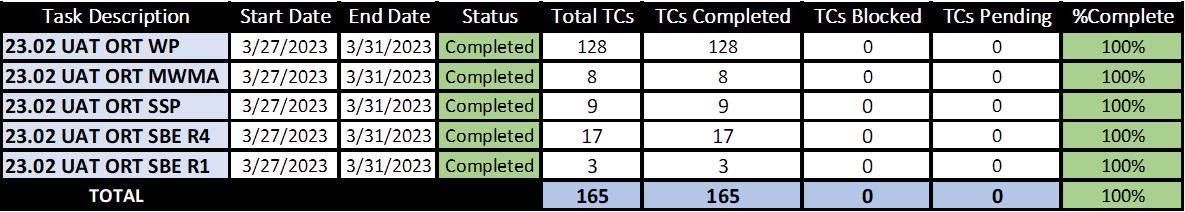 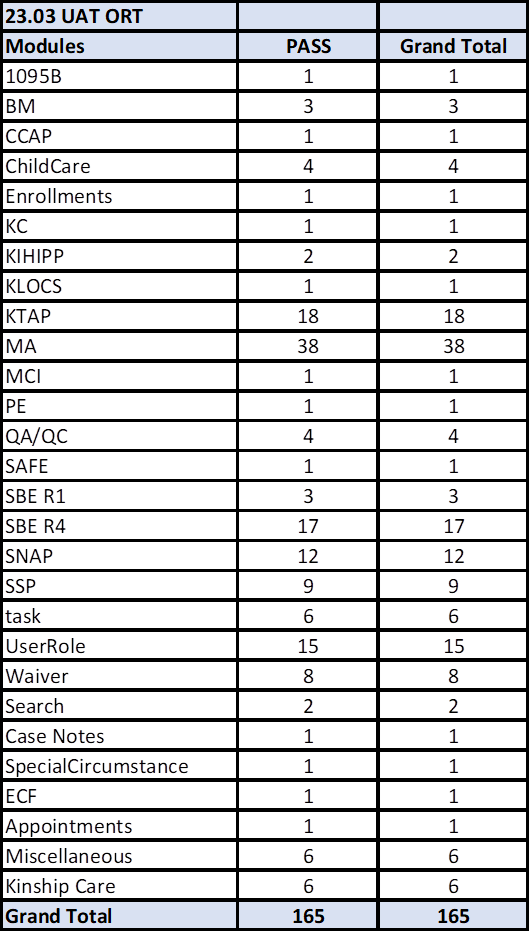 23.04 Automated Regression
Regression Testing included the re-execution of PHE scenarios to ensure that the constant builds into the wider system that were already executed were not altered by the frequent weekly UAT builds. A robust master Regression suite was executed post code freeze to ensure end to end health check of the system as a whole.  Below is the regression suite executed and reviewed by OATS at the end of 23.04 (4/28/23).
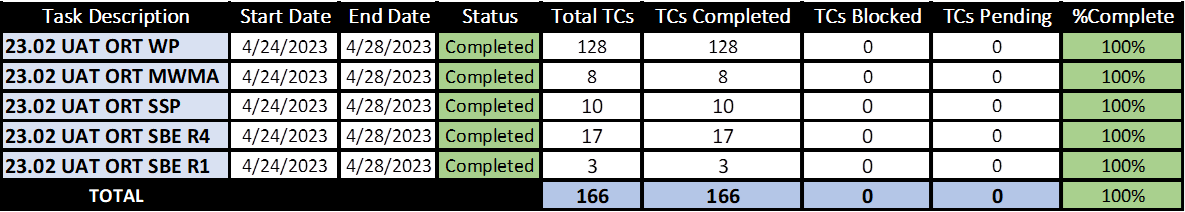 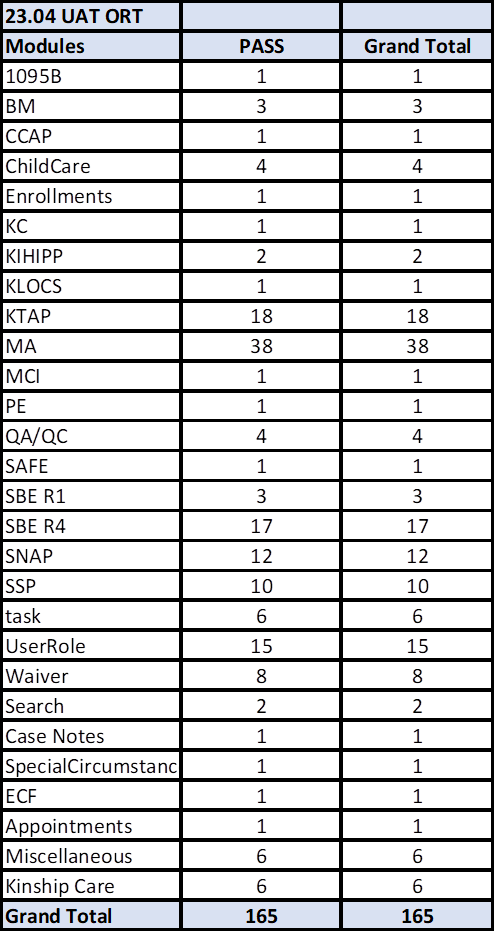 23.03 Operational Readiness Testing (ORT)
UAT testers executed a set of manual test cases to ensure that the constant CR specific builds into the wider system  executed early in the release month were not altered by the frequent weekly UAT builds.  Below is a snapshot of the manual ORT + automation counts for 23.03.
23.04 Operational Readiness Testing (ORT)
UAT testers executed a set of manual test cases to ensure that the constant CR specific builds into the wider system  executed early in the release month were not altered by the frequent weekly UAT builds.  Below is a snapshot of the manual ORT + automation counts for 23.04.
PHE Scope
Notes: Notes: All items above are related to PHE CRs and regression that will cover all CRs deployed to production since March of 2020.  For Operational Readiness Testing (ORT) scripts please refer to slide 7.
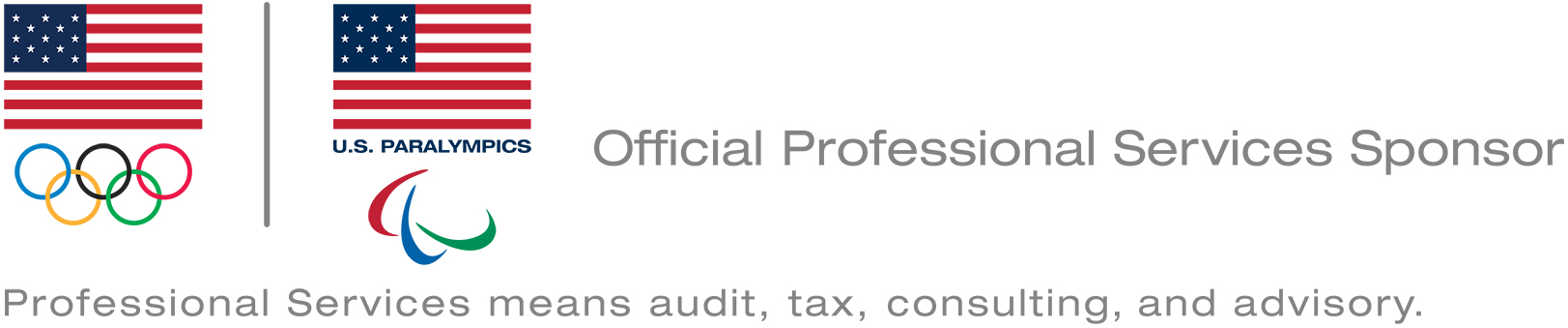 About DeloitteDeloitte refers to one or more of Deloitte Touche Tohmatsu Limited, a UK private company limited by guarantee (“DTTL”), its network of member firms, and their related entities. DTTL and each of its member firms are legally separate and independent entities. DTTL (also referred to as “Deloitte Global”) does not provide services to clients. Please see www.deloitte.com/about for a detailed description of DTTL and its member firms. Please see www.deloitte.com/us/about for a detailed description of the legal structure of Deloitte LLP and its subsidiaries. Certain services may not be available to attest clients under the rules and regulations of public accounting.Copyright © 2020 Deloitte Development LLC. All rights reserved.36 USC 220506